КАФЕДРА УПРАВЛІННЯ в рамках Грінченківської декади
КРУГЛИЙ СТІЛ 
«ПРОБЛЕМИ ТА ПЕРСПЕКТИВИ УПРАВЛІННЯ В ЕКОНОМІЧНІЙ ТА СОЦІАЛЬНІЙ СФЕРАХ»
2 ГРУДНЯ 2015 РОКУ
Модератори: 
д. держ. упр., професор кафедри управління Поспєлова Т. В., 
д. держ. упр., професор кафедри управління Орлова Н. С.
Тематичні напрями Круглого столу:
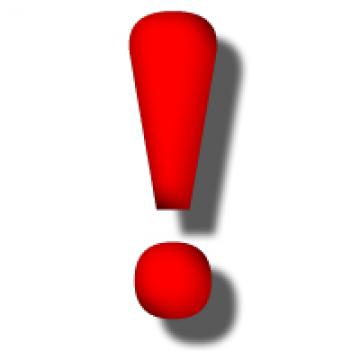 1. Стратегічне управління підприємством в умовах сталого розвитку.
2. Удосконалення механізмів управління якістю підготовки та перепідготовки фахівців в освіті.
3. Лідерство та ефективні комунікації на підприємстві як  процес управління соціальною групою.
4. Сучасні тенденції та проблеми управління персоналом.
5. Перспективи розвитку інноваційних освітніх процесів в інформаційному суспільстві.